Tutorial on Applied Superconductors
Ian Pong (ipong@lbl.gov)
2021 08 31
2021 08 31
Tutorial on Applied Superconductors - Ian Pong
1
Applied Superconductors
What is superconductivity?
Where can we find superconductors?
When was superconductivity discovered?
Relationship with magnetism
How superconductors are made
Who needs superconducting magnets?
Myth busters
2021 08 31
Tutorial on Applied Superconductors - Ian Pong
2
What is superconductivity?
Superconductivity is a state of matter
Its existence depends on
Temperature*
Current density*
Magnetic field*
Pressure
Composition
An interdisciplinary subject
2021 08 31
Tutorial on Applied Superconductors - Ian Pong
3
Where can we find superconductors?
2021 08 31
Tutorial on Applied Superconductors - Ian Pong
4
When was superconductivity discovered?
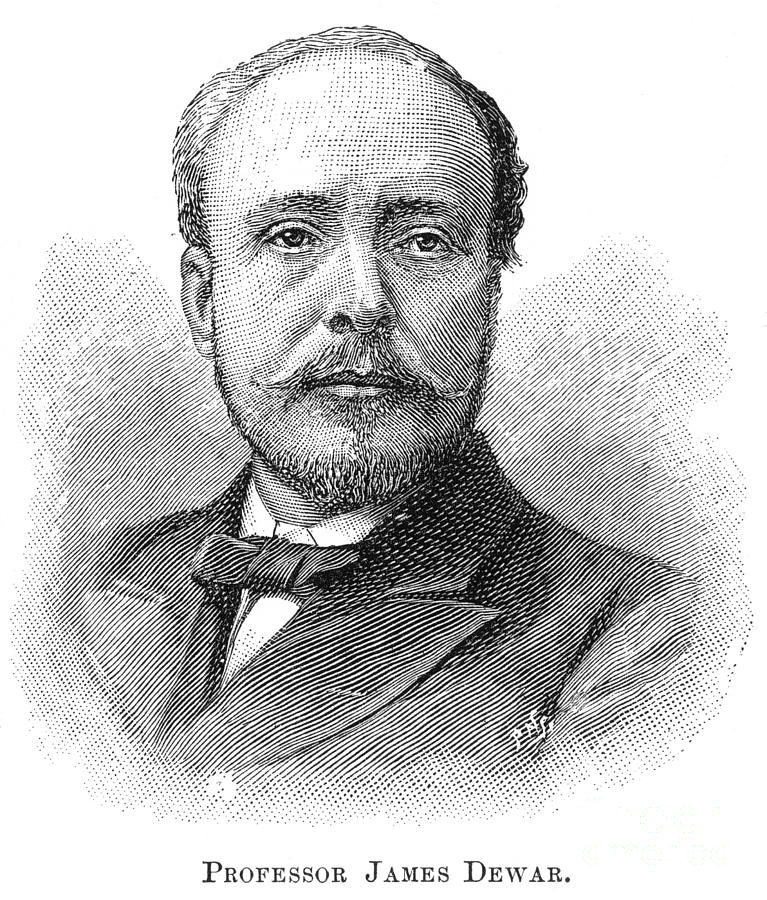 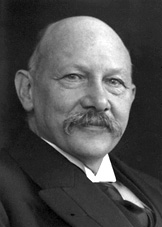 Heike Kamerlingh Onnes
http://www.nobelprize.org/nobel_prizes/physics/laureates/1913/onnes-bio.html
http://images.fineartamerica.com/images-medium-large/sir-james-dewar-1842-1923-granger.jpg
2021 08 31
Tutorial on Applied Superconductors - Ian Pong
5
Heat Transfer
Conduction
Convection
Radiation
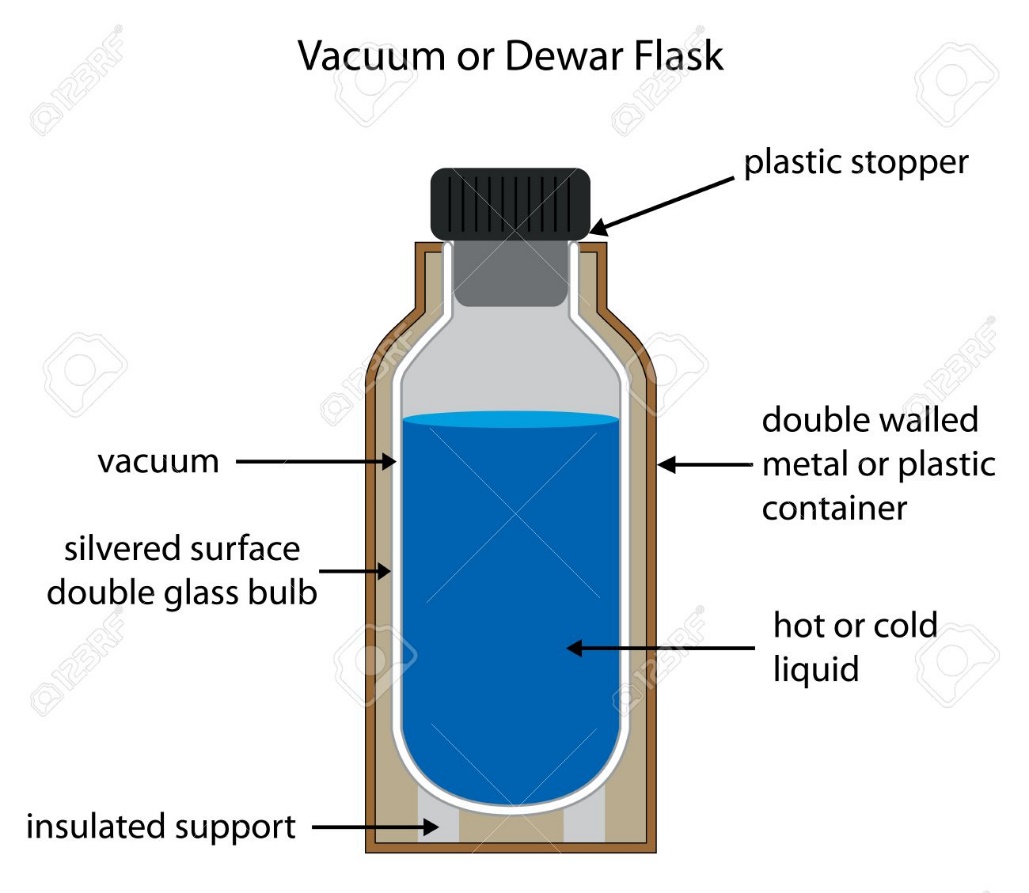 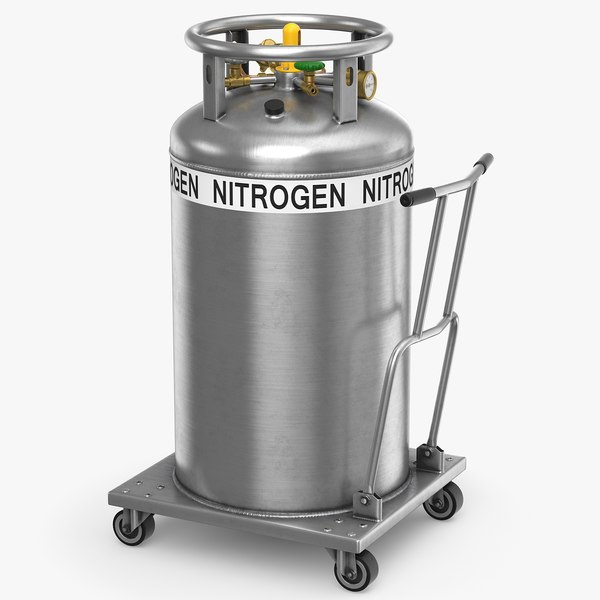 2021 08 31
Tutorial on Applied Superconductors - Ian Pong
6
Superconductivity and Magnetism
Superconductivity was discovered because of low temperature physics
Its most important application to-date is realized in superconducting magnets, not power transmission
MRI for medical use, NMR for biochemical research
Accelerators and detectors for particle physics
Plasma confinement for fusion energy
And a lot of other interesting things… (maglev demo)
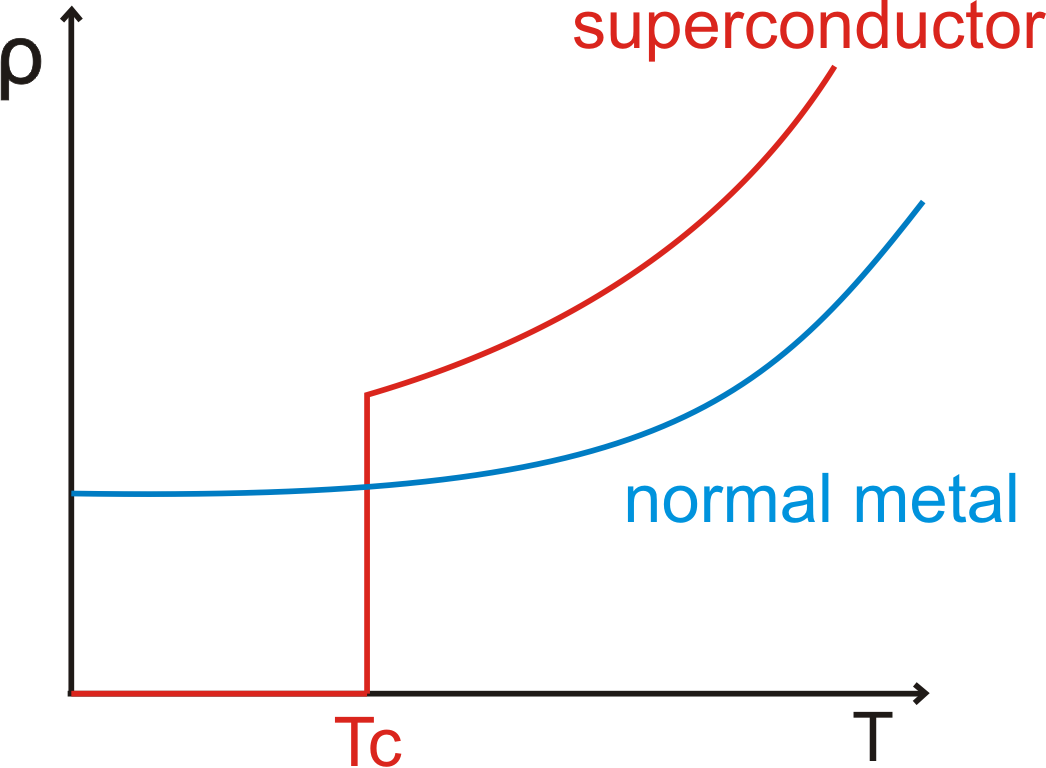 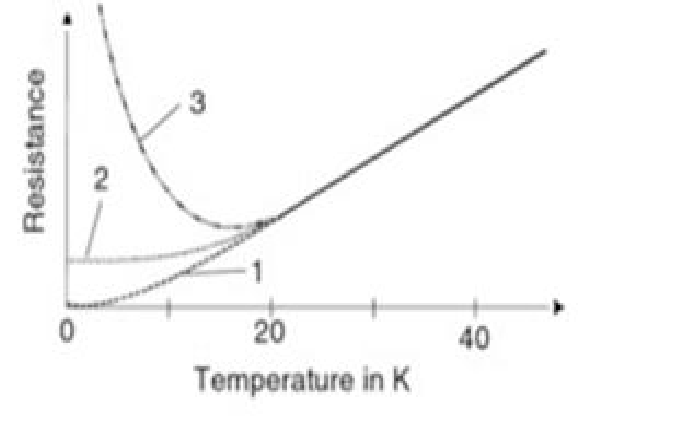 2021 08 31
Tutorial on Applied Superconductors - Ian Pong
7
Superconducting MRI
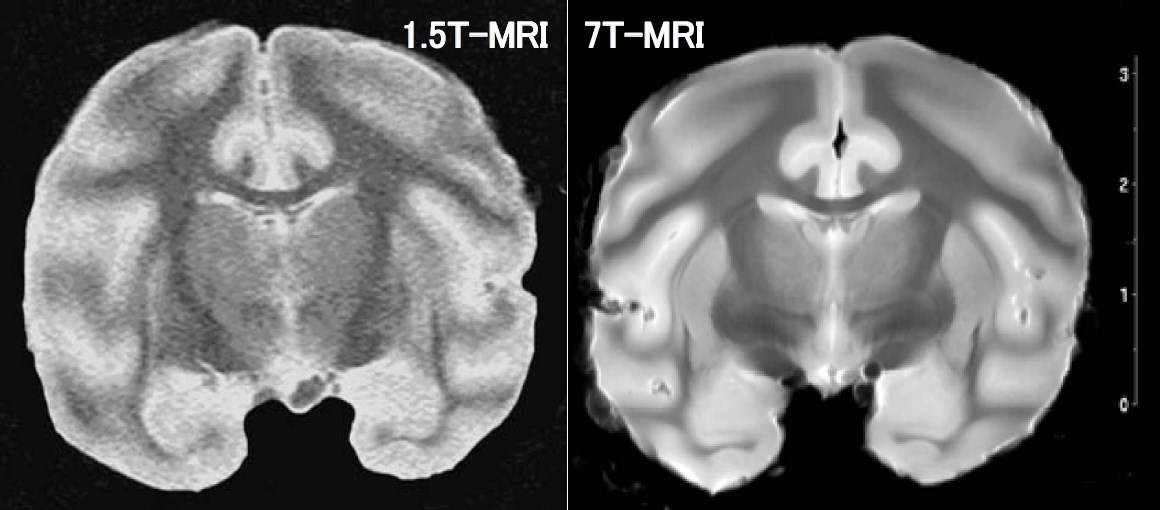 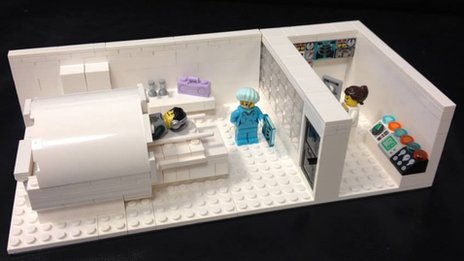 http://bungelab.berkeley.edu/wp-content/uploads/2014/03/Lego-MRI-Image.jpg
H. Wada et al., IEEE Trans. Appl. Supercond. 20 115 (2010)
2021 08 31
Tutorial on Applied Superconductors - Ian Pong
8
https://www.youtube.com/watch?v=A1vyB-O5i6E
2021 08 31
Tutorial on Applied Superconductors - Ian Pong
9
http://www.ru.nl/hfml/research/levitation/diamagnetic/
2021 08 31
Tutorial on Applied Superconductors - Ian Pong
10
How NbTi strands are made
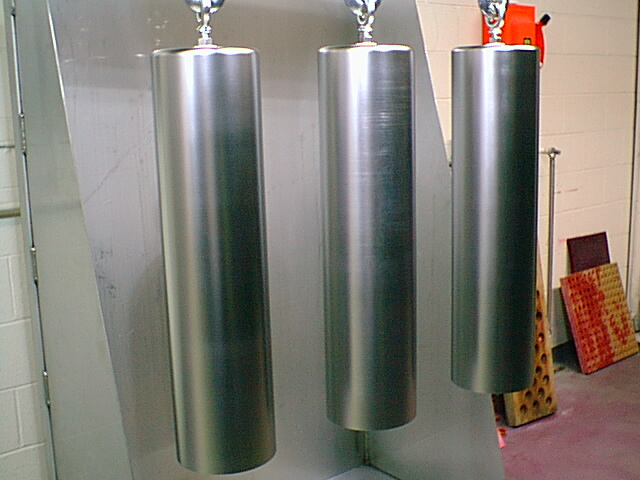 Images from P. Lee’s University of Wisconsin lecture slides on NbTi (2000/01)
2021 08 31
Tutorial on Applied Superconductors - Ian Pong
11
[Speaker Notes: Monofilament billets, Ni or Nb wrapped, Cu-can, EB weld, hot extrusion, draw down.]
How NbTi strands are made
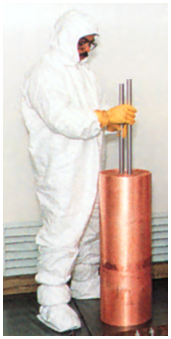 Images from P. Lee’s University of Wisconsin lecture slides on NbTi (2000/01)
2021 08 31
Tutorial on Applied Superconductors - Ian Pong
12
How NbTi strands are made
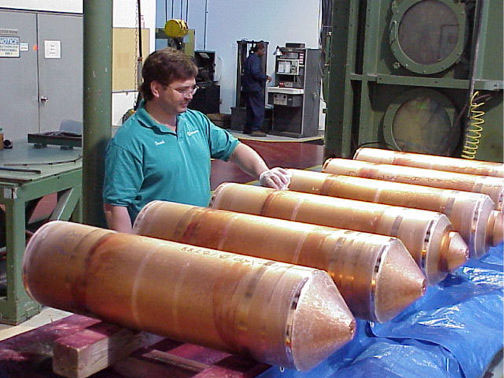 Image from Encyclopaedia of Materials: Science and Technology, Elsevier 2003
2021 08 31
Tutorial on Applied Superconductors - Ian Pong
13
[Speaker Notes: Billet assembly, vacuum and EB weld, HIP, hot extrusion, bench draw, bull block drawn, HT, series draw, twisting, final draw]
How NbTi strands are made
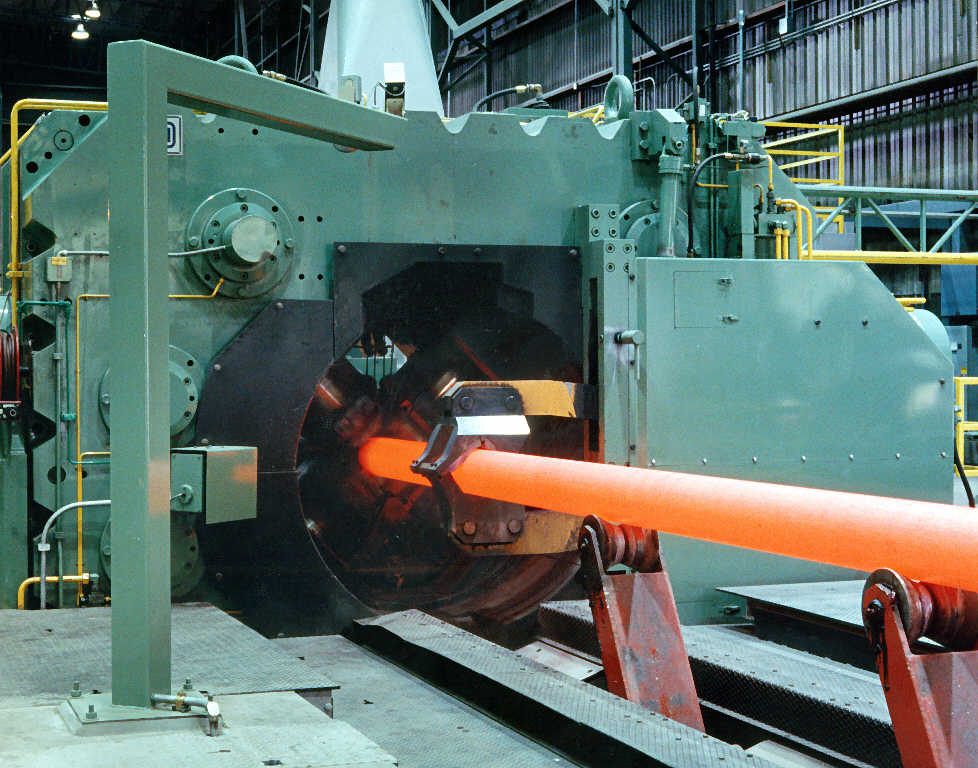 Image from P. Lee’s University of Wisconsin lecture slides on NbTi (2000/01)
2021 08 31
Tutorial on Applied Superconductors - Ian Pong
14
[Speaker Notes: Billet assembly, vacuum and EB weld, HIP, hot extrusion, bench draw, bull block drawn, HT, series draw, twisting, final draw]
How NbTi strands are made
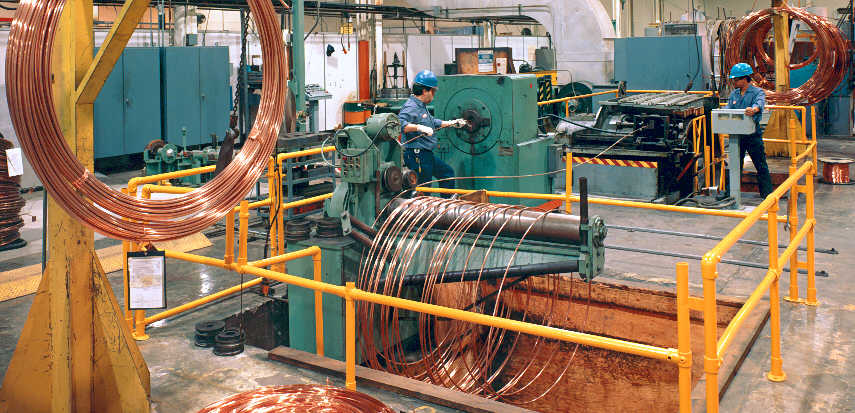 Image from P. Lee in Wire Journal International Feb. 2003
2021 08 31
Tutorial on Applied Superconductors - Ian Pong
15
[Speaker Notes: Billet assembly, vacuum and EB weld, HIP, hot extrusion, bench draw, bull block drawn, HT, series draw, twisting, final draw]
Rutherford Cabling
At CERN: https://www.youtube.com/watch?v=Uxg3ygONEwM
2021 08 31
Tutorial on Applied Superconductors - Ian Pong
16
How Cable-in-Conduit-Conductors are made
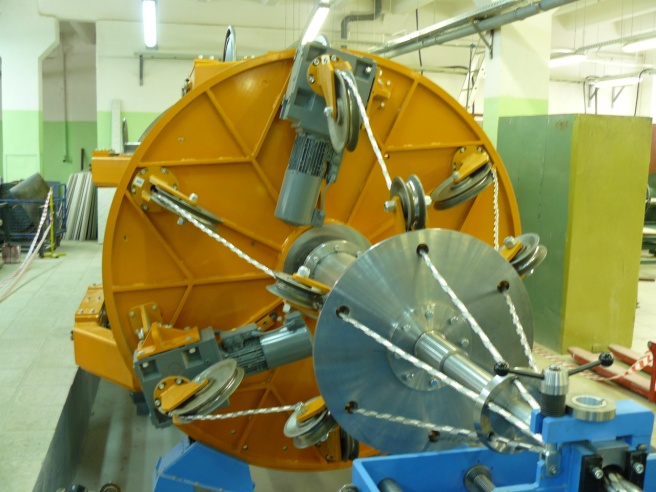 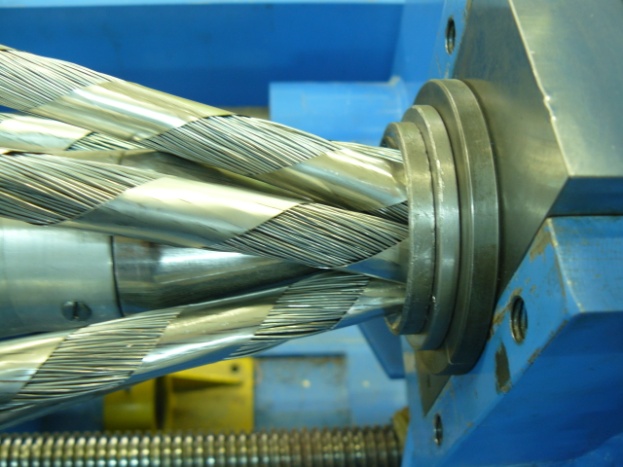 2021 08 31
Tutorial on Applied Superconductors - Ian Pong
17
ITER CICC: Components
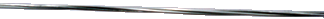 Stage 1 (inner triplet):
2x sc +1x Cu
Both sc and Cu strands used.
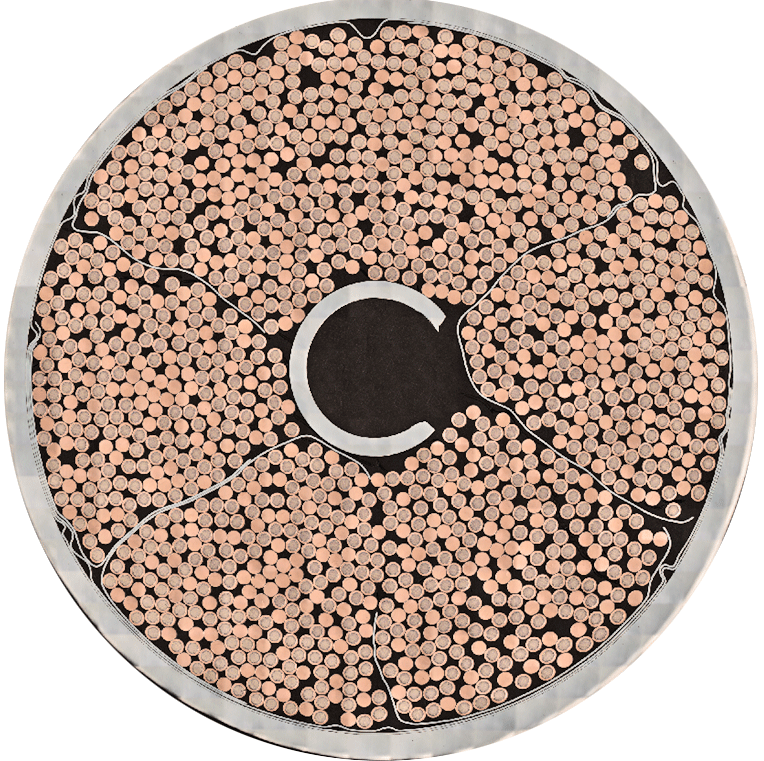 5 cable stages.
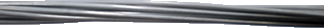 Stage 2: x3
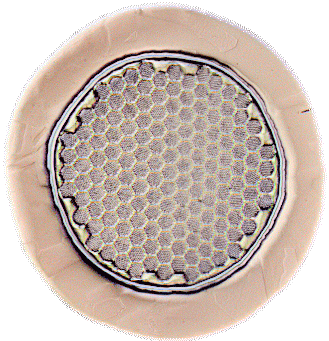 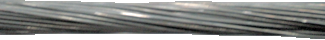 Stage 3: x5
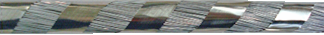 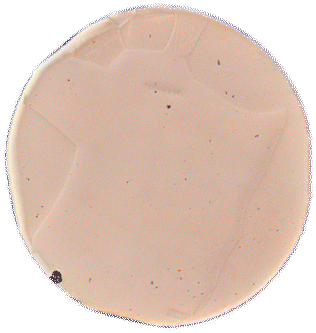 Stage 4 (petal): x5 around (3x4 Cu) core  + stainless steel wrap
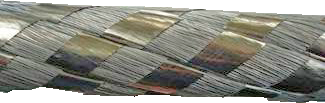 Stage 5: x6 around central cooling spiral  + stainless steel wrap
Stainless steel wrap
ITER TF Cable
Austenitic stainless steel
conduit tube
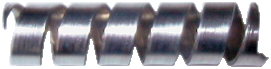 Central Cooling Spiral
2021 08 31
Tutorial on Applied Superconductors - Ian Pong
18
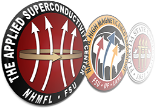 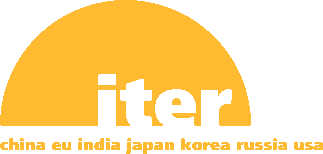 Peter J. Lee & Carlos Sanabria
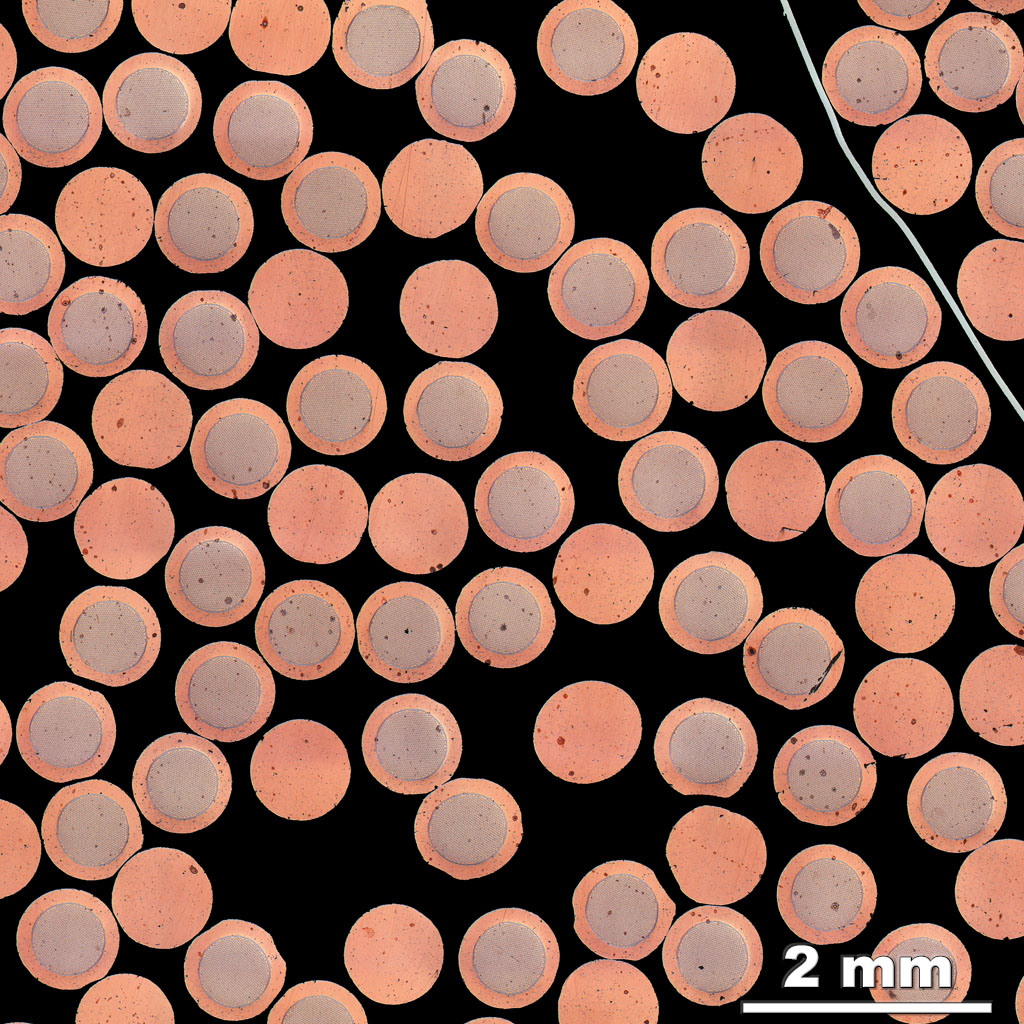 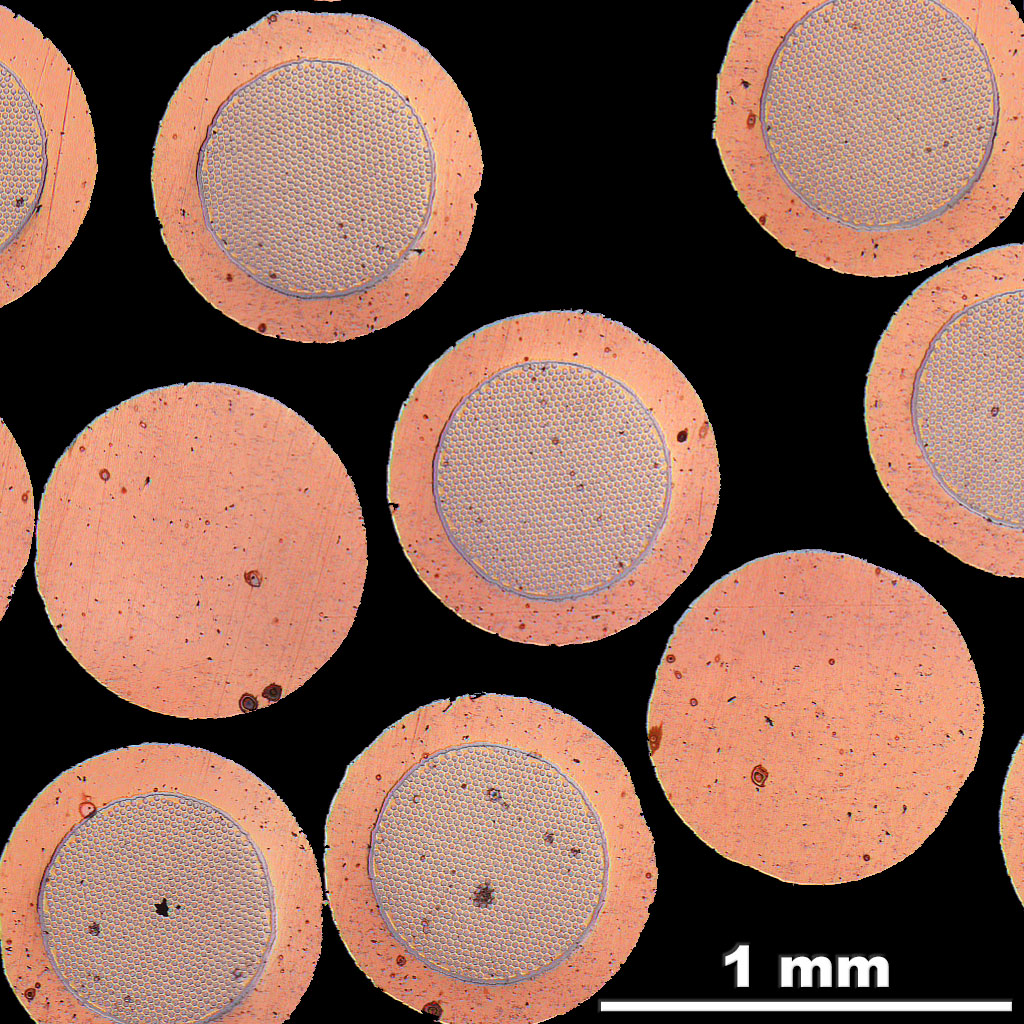 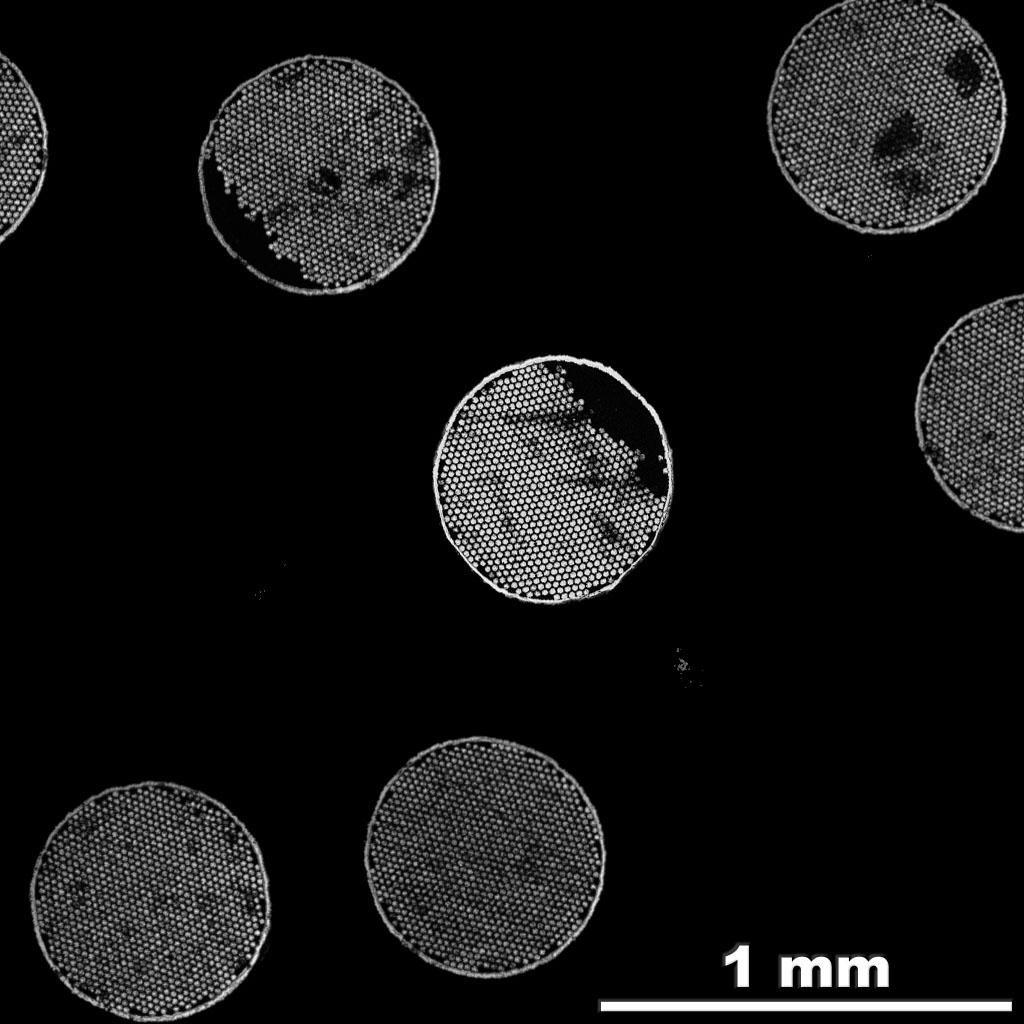 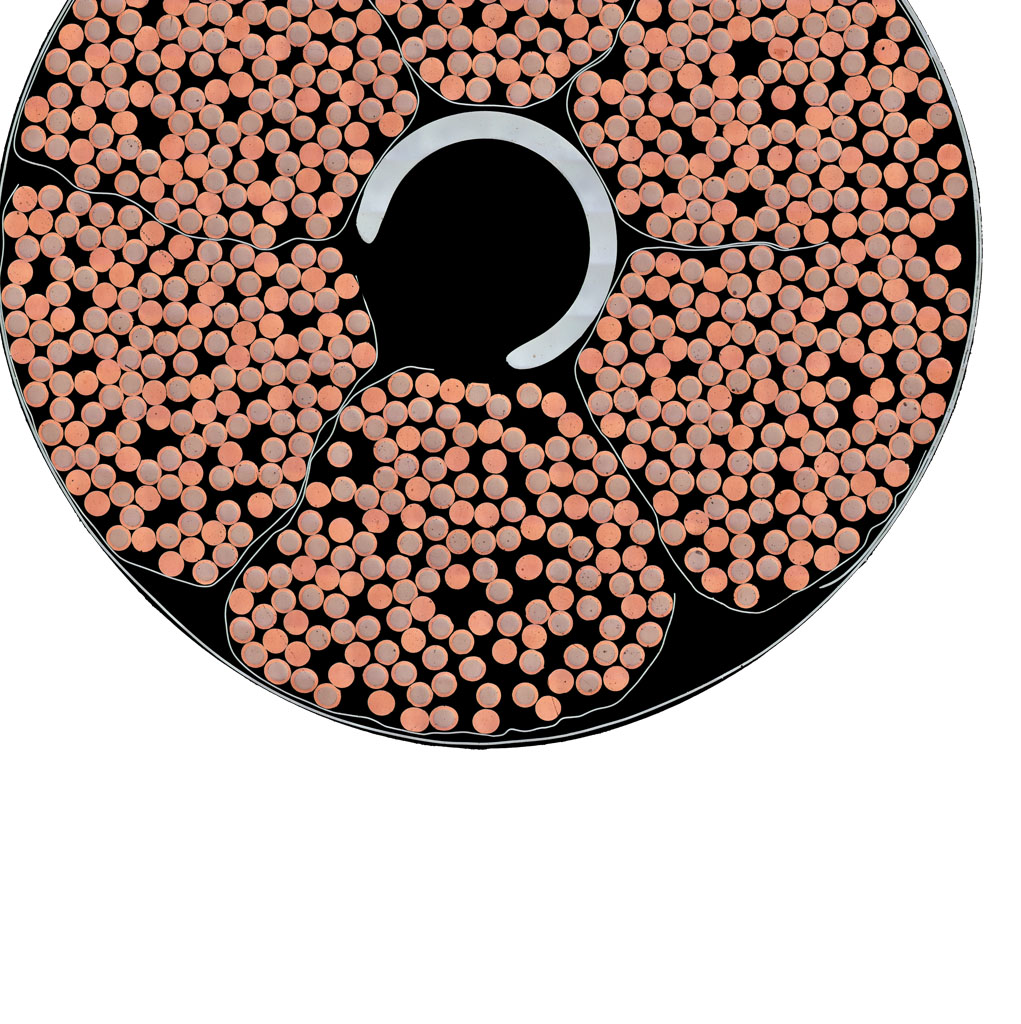 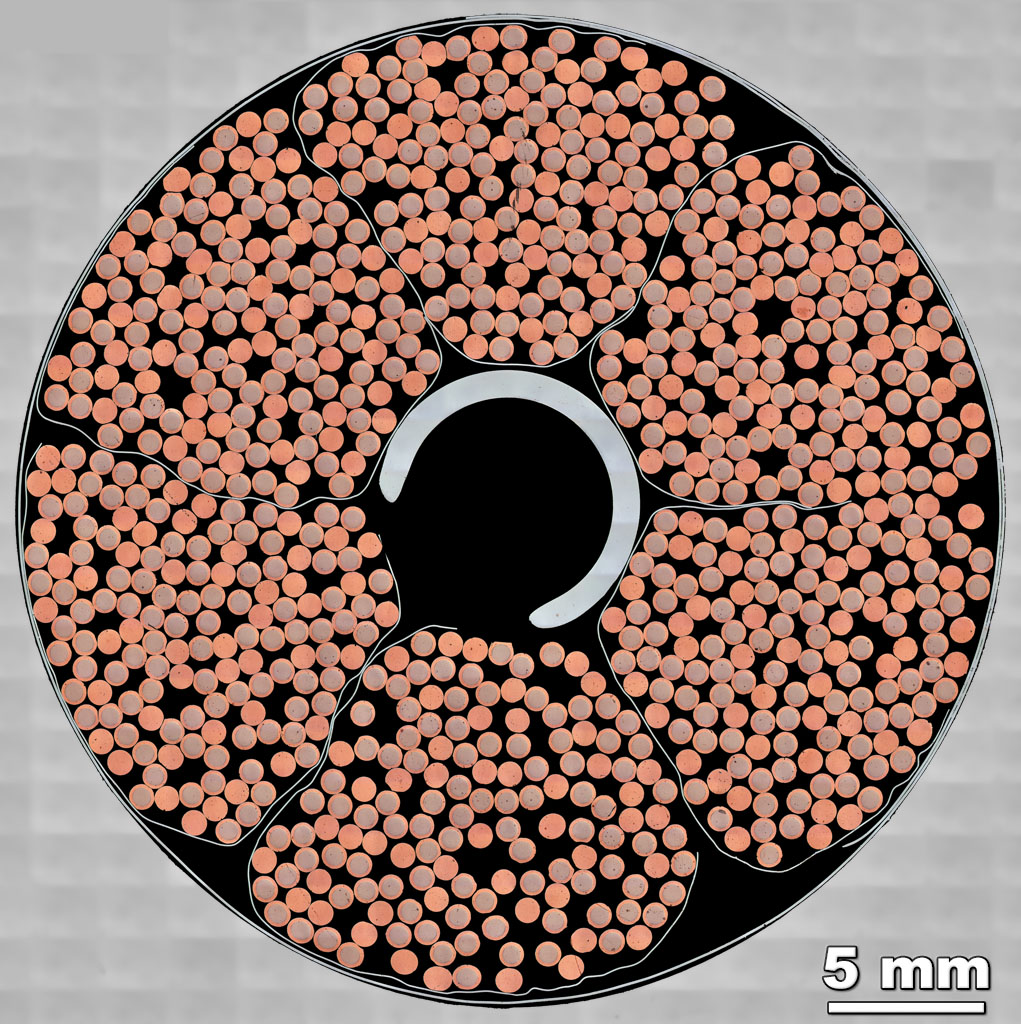 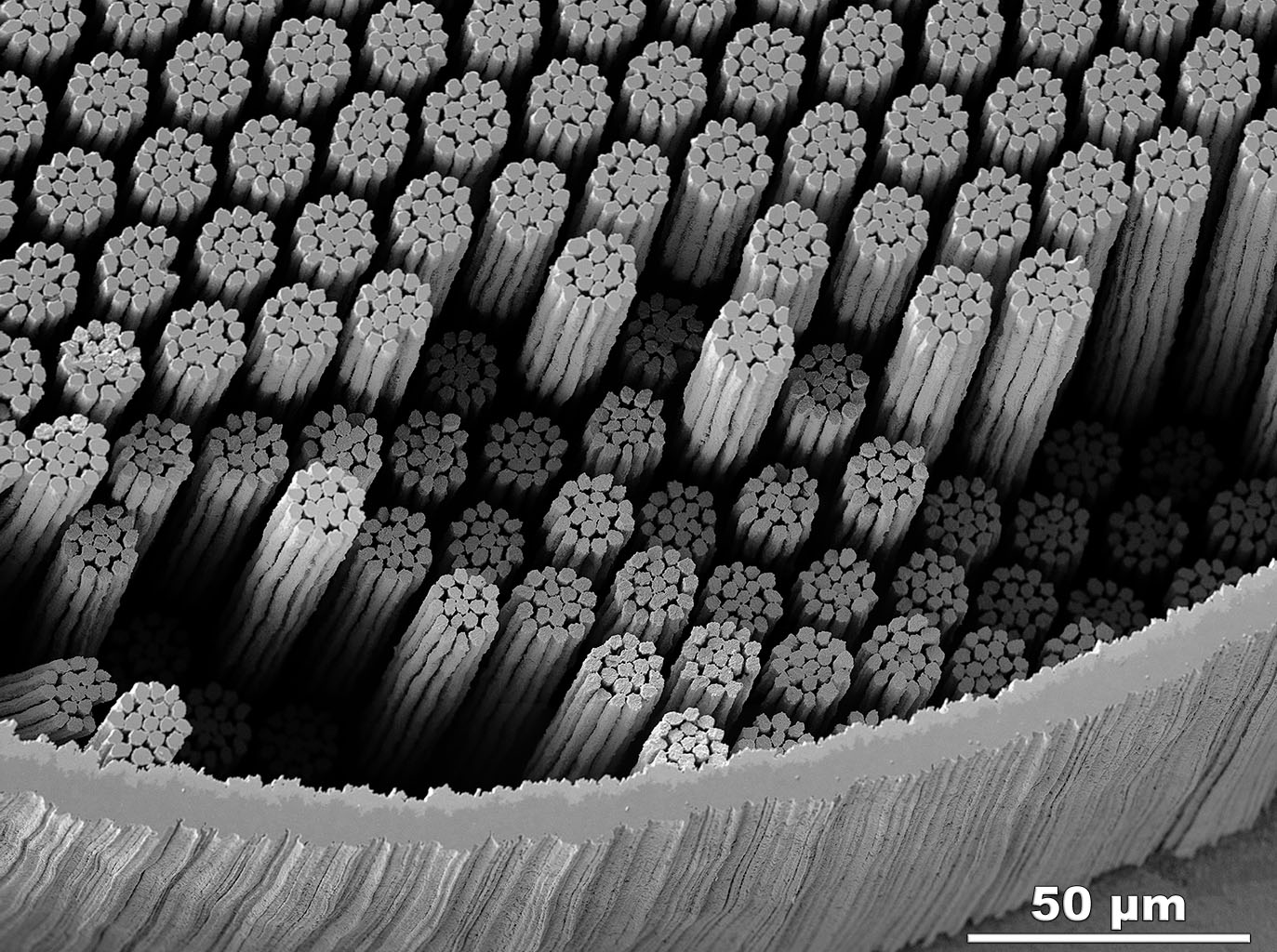 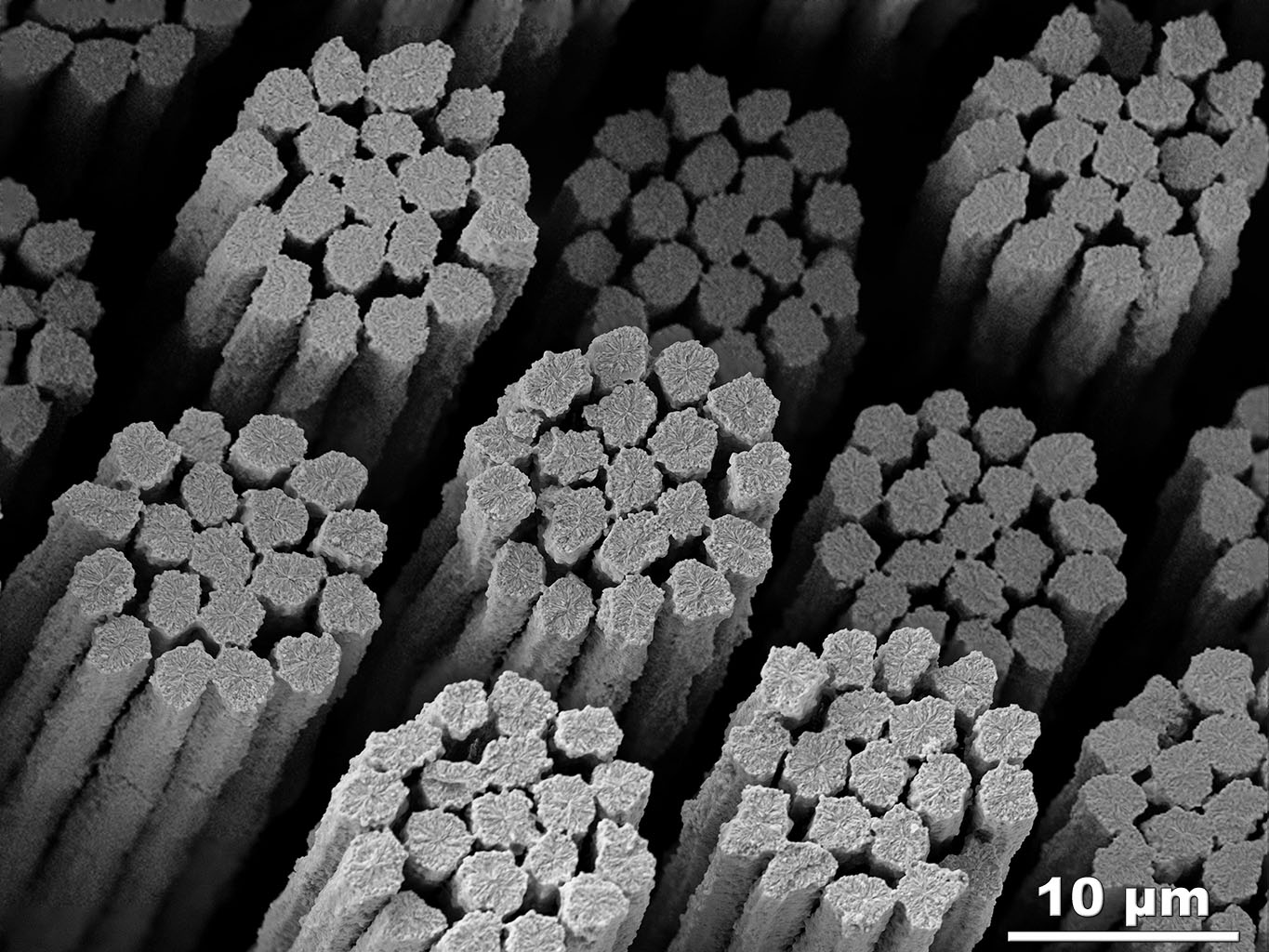 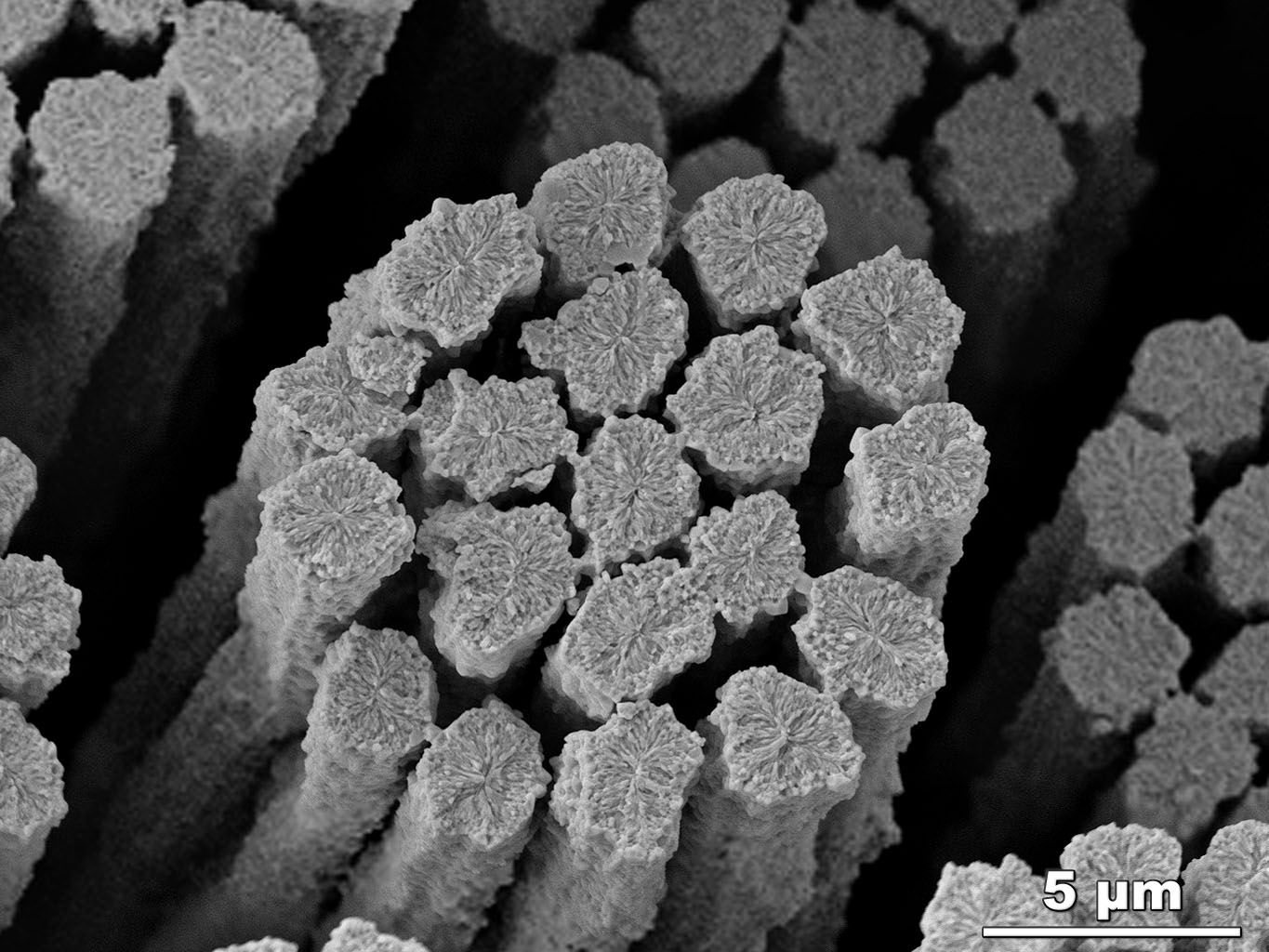 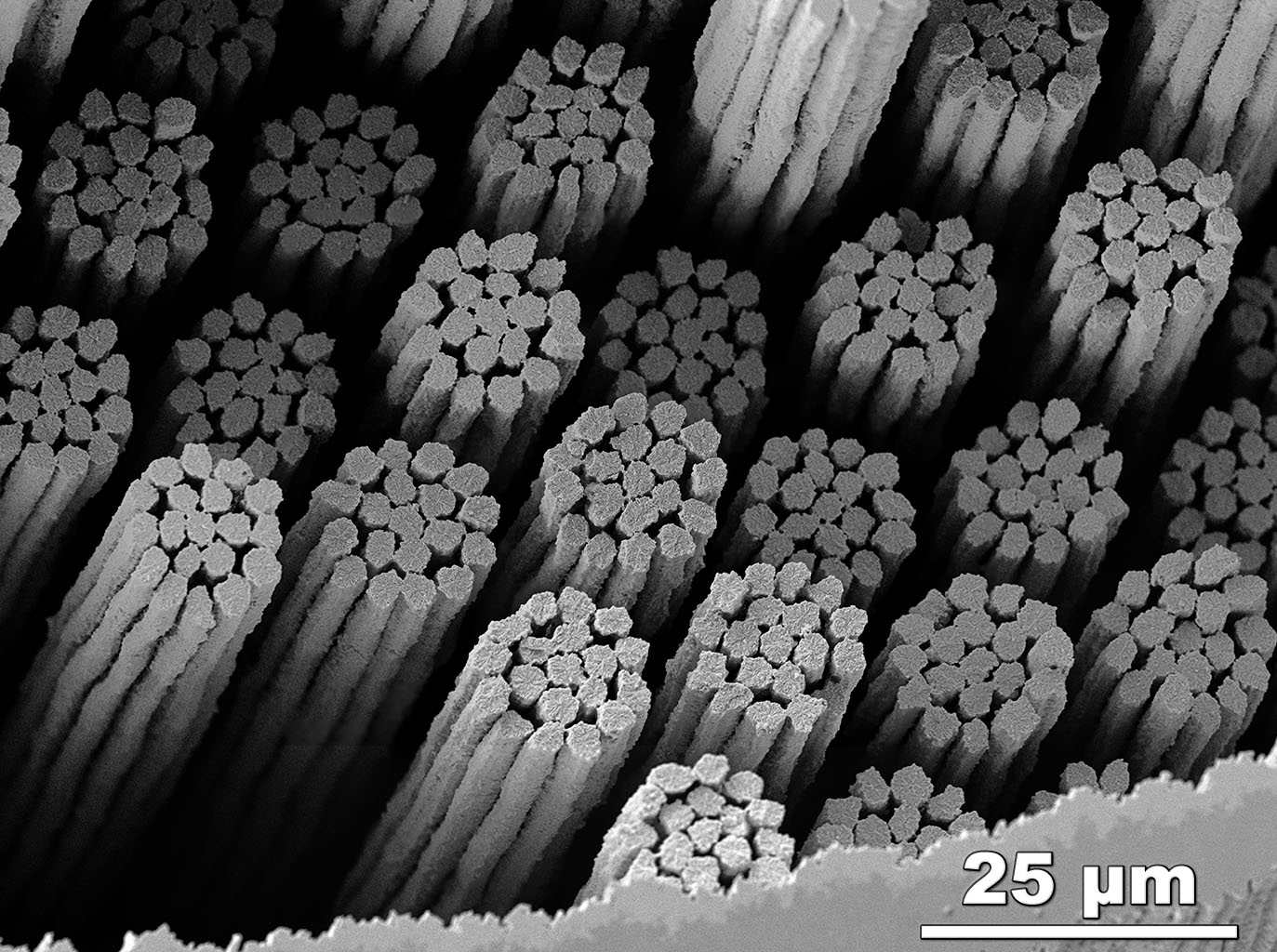 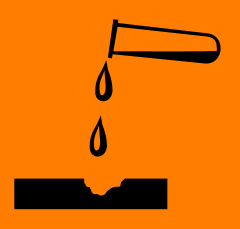 CSJA2HFZ
The strands move in the direction of the Lorentz Force
Click for:

Extended Zoom into area with broken filaments
The Nb3Sn fractures at the grain boundaries and thus we see the grain structure across the filaments.
Etching the Cu away allows broken filaments to fall out.
Filaments
fractured by strand bending
Opening up void space where strands can move more easily.
Lorentz Force
Peter J. Lee &
Carlos Sanabria
FESEM:
SE
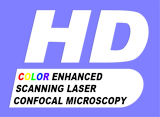 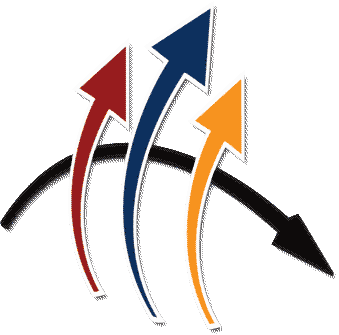 2021 08 31
Tutorial on Applied Superconductors - Ian Pong
19
Who needs superconducting magnets
Fusion devices such as ITER (see video)
Particle accelerators such as LHC at CERN (see video)
2021 08 31
Tutorial on Applied Superconductors - Ian Pong
20
Myth Buster
High temperature superconductors
Why not for power transmission
2021 08 31
Tutorial on Applied Superconductors - Ian Pong
21
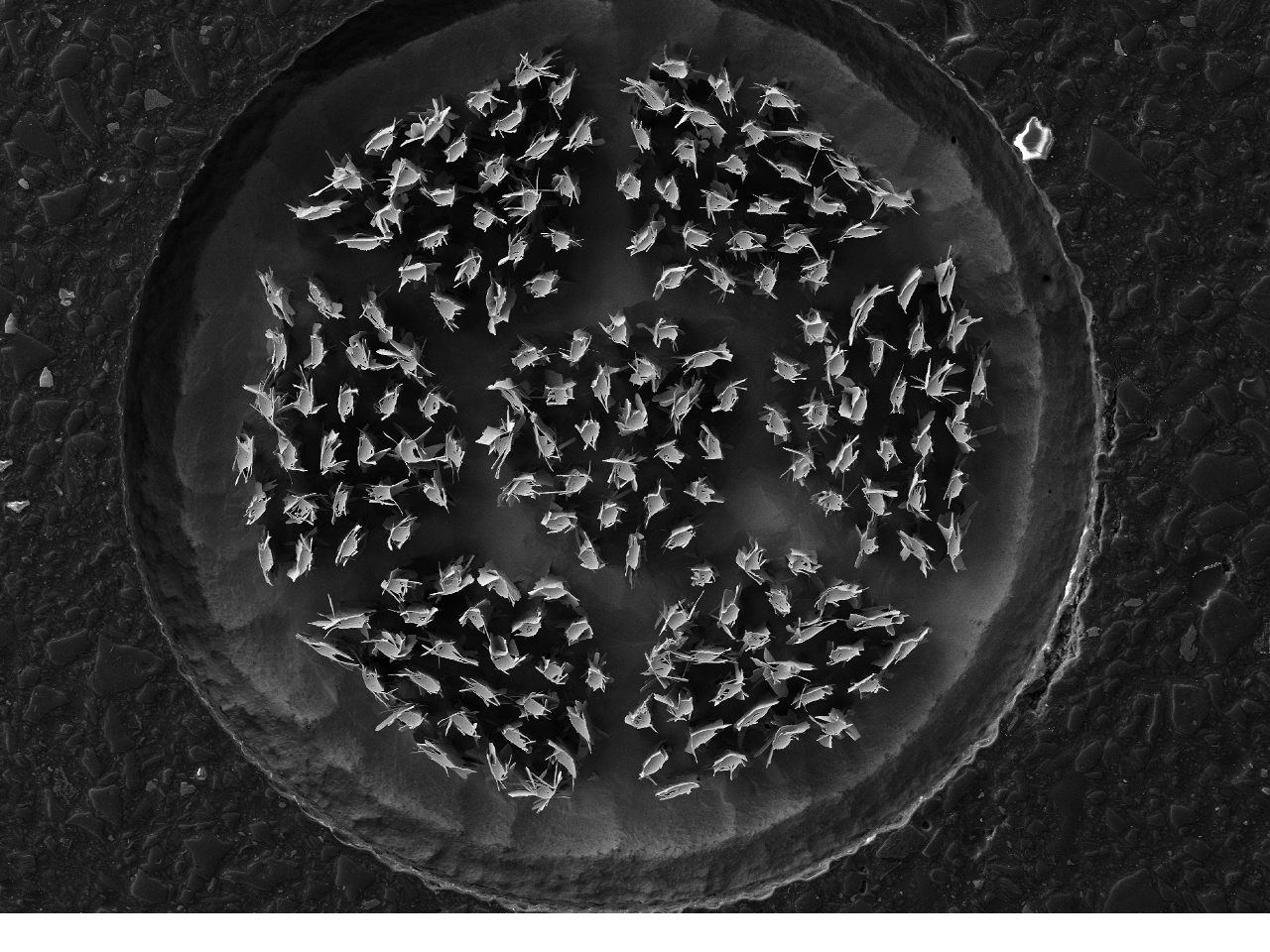 Polished transverse cross- section of a Bi-2212 round wire with 7 bundles of 27 filaments manufactured by OST. This wire was heat treated at 100 atm over-pressure to densify the filaments.
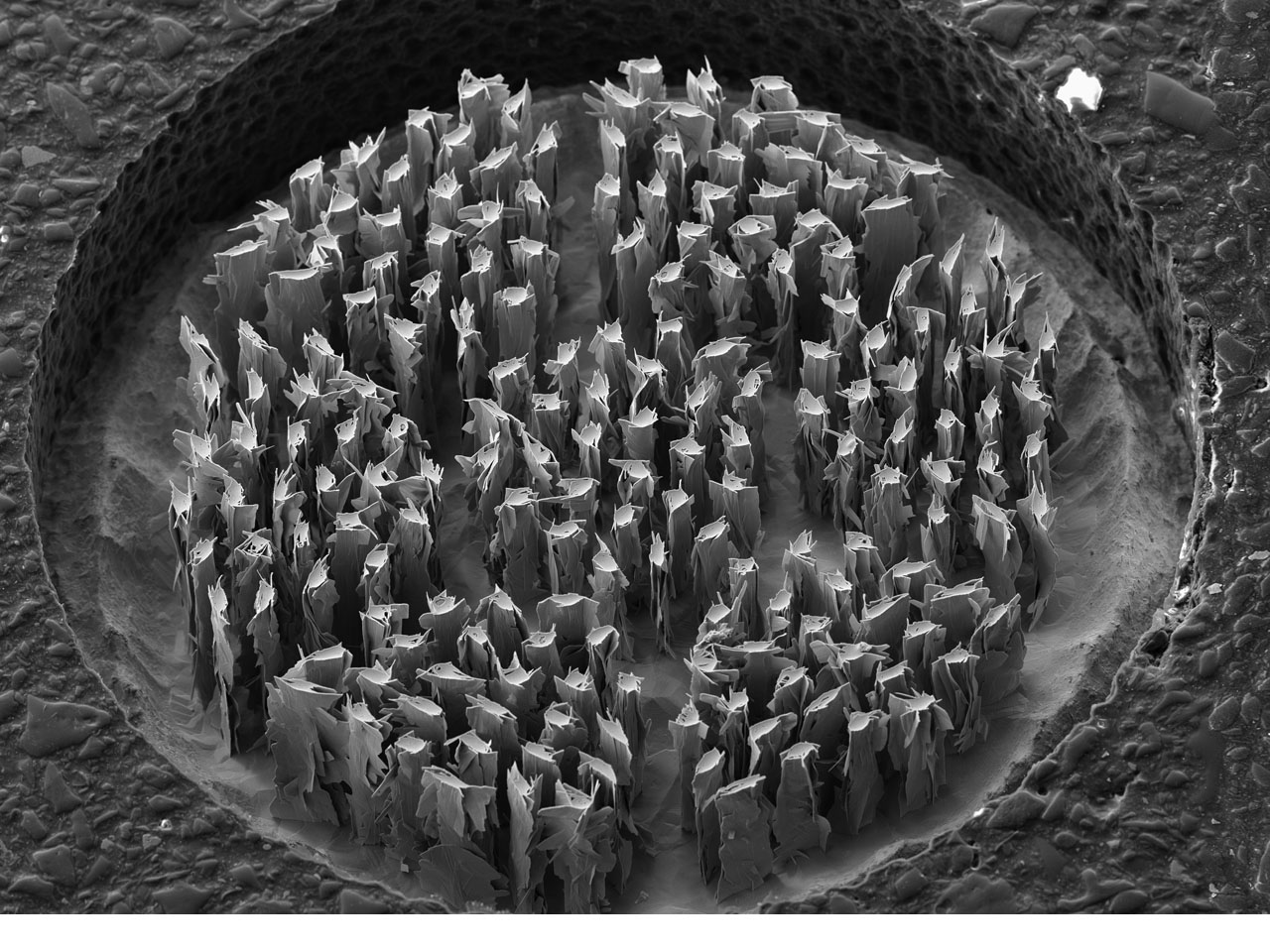 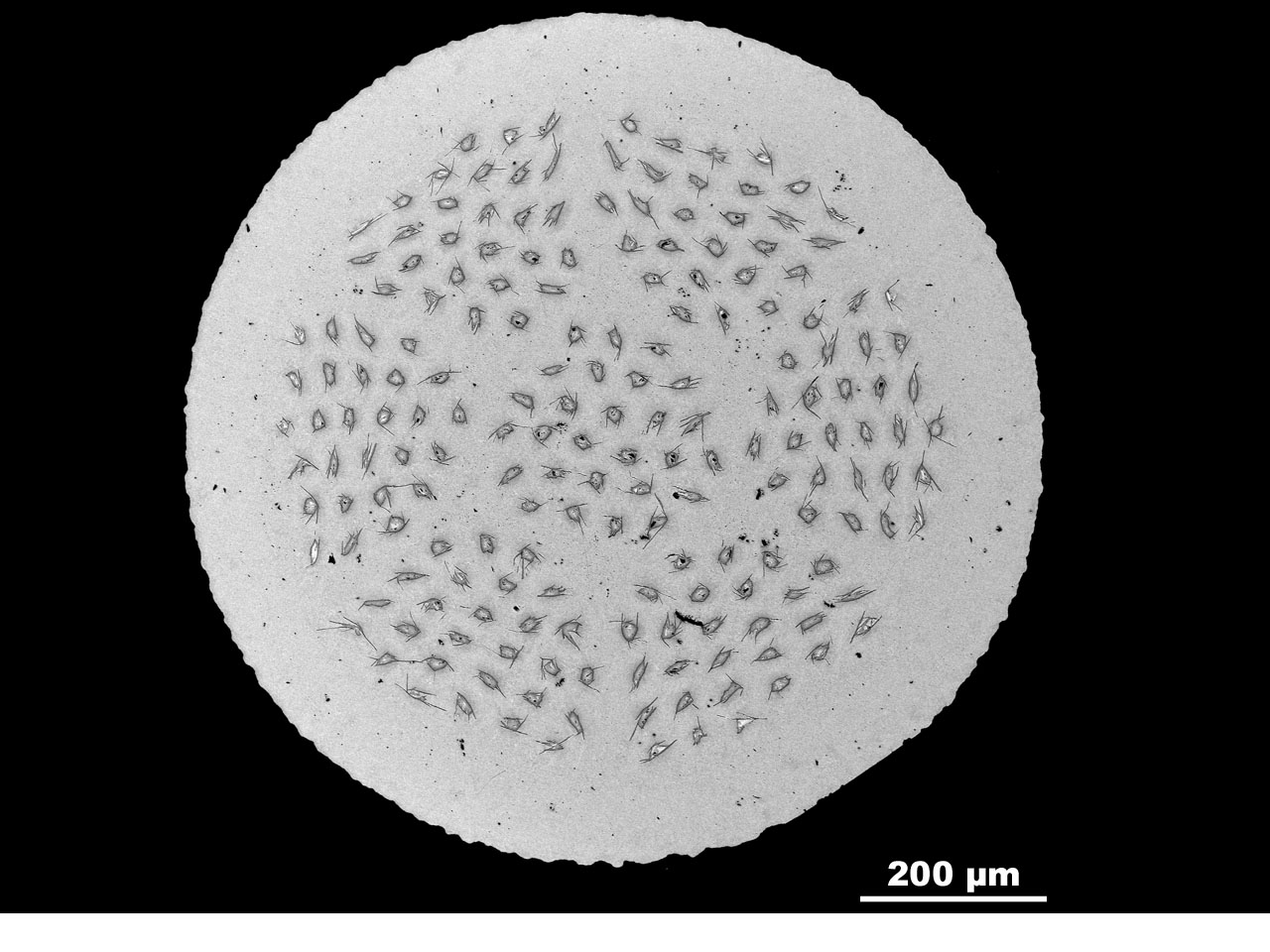 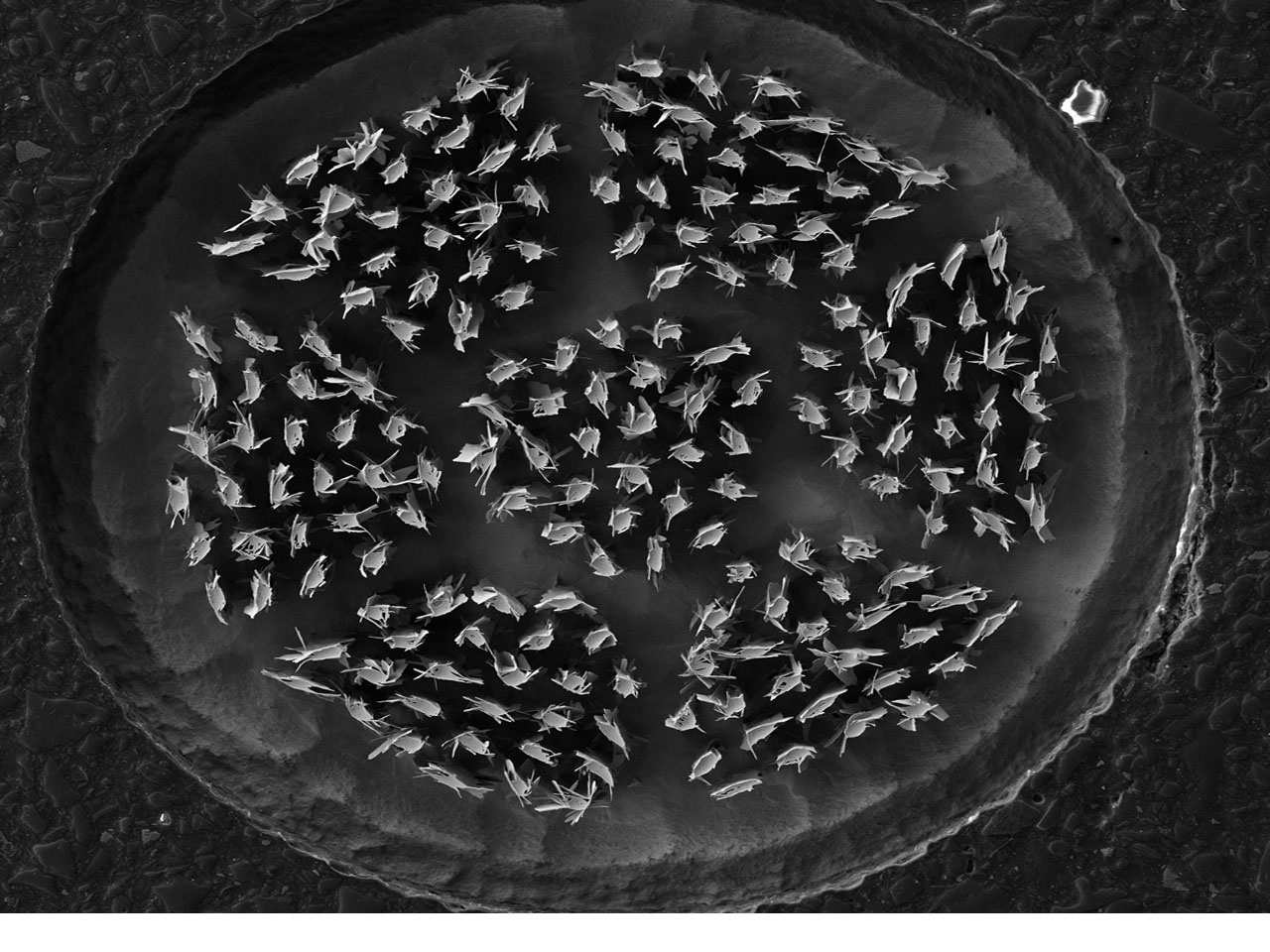 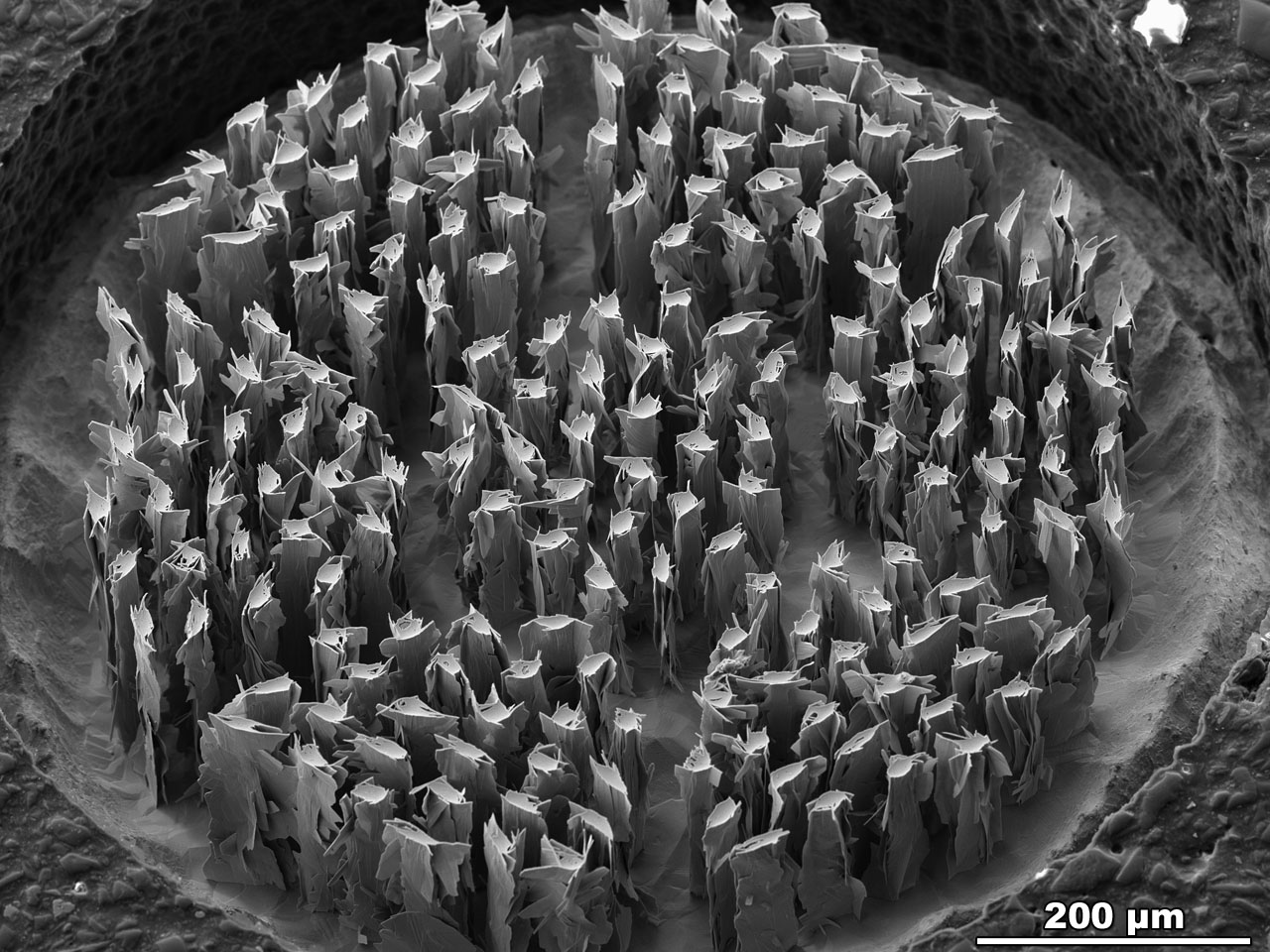 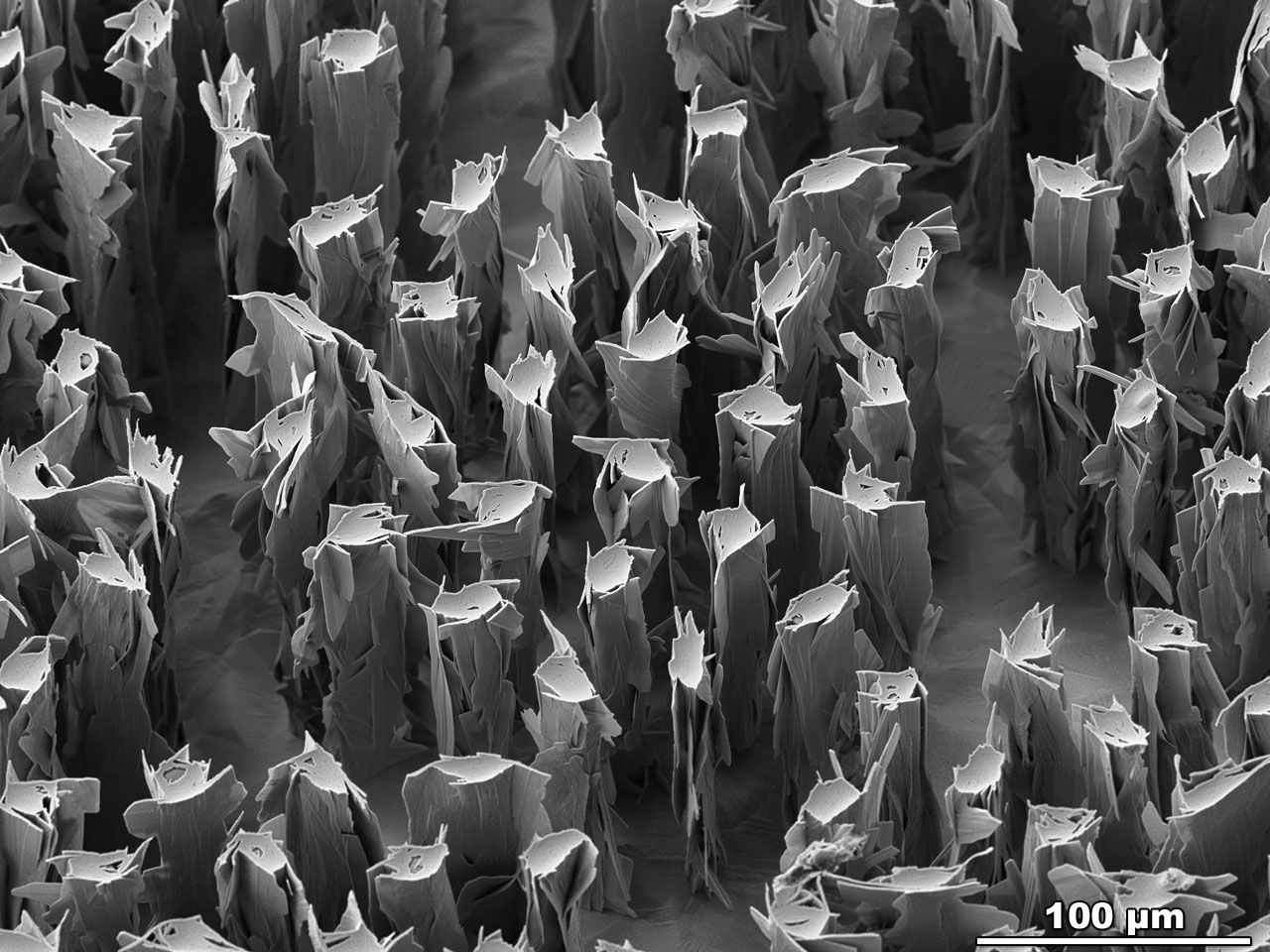 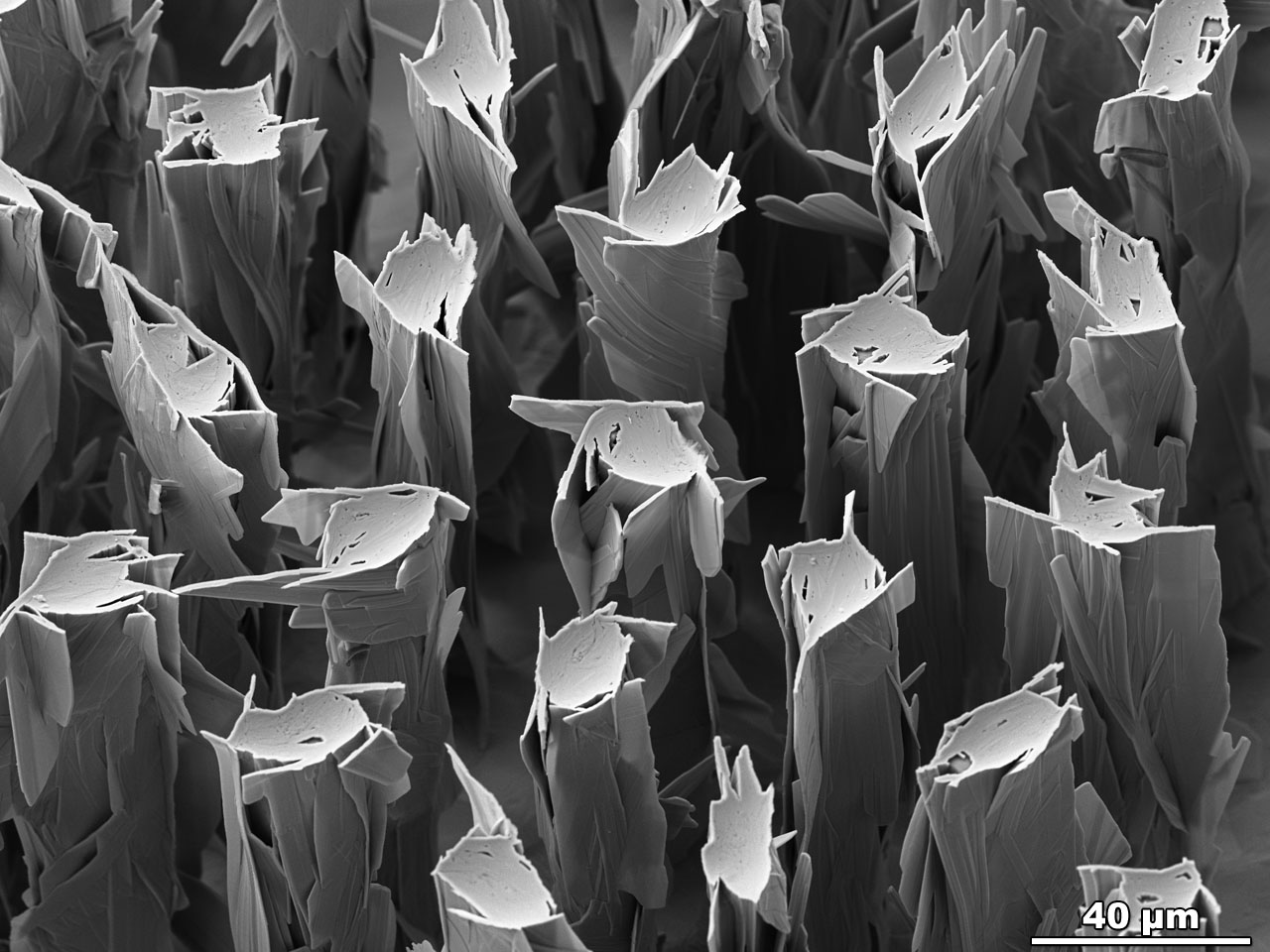 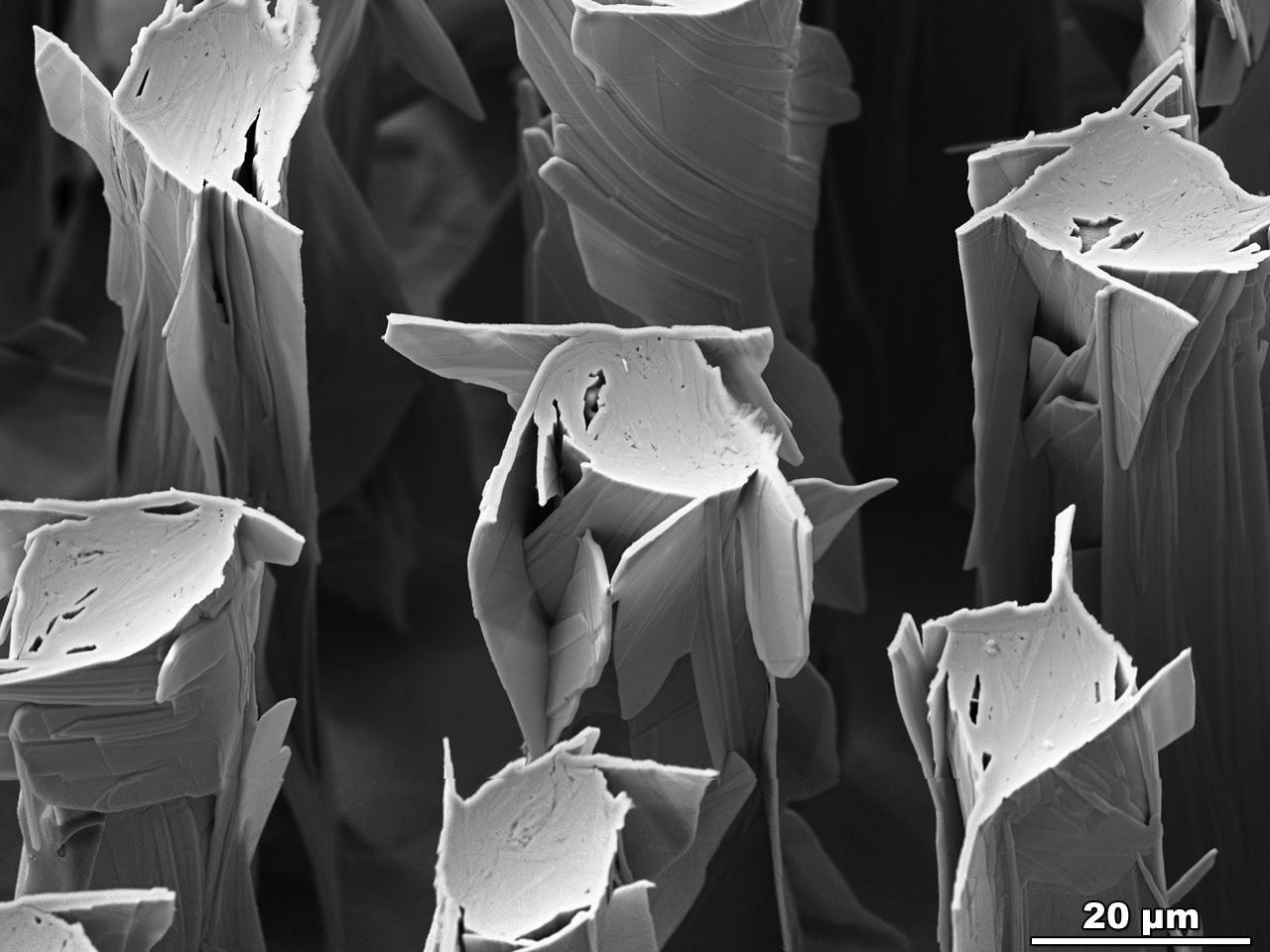 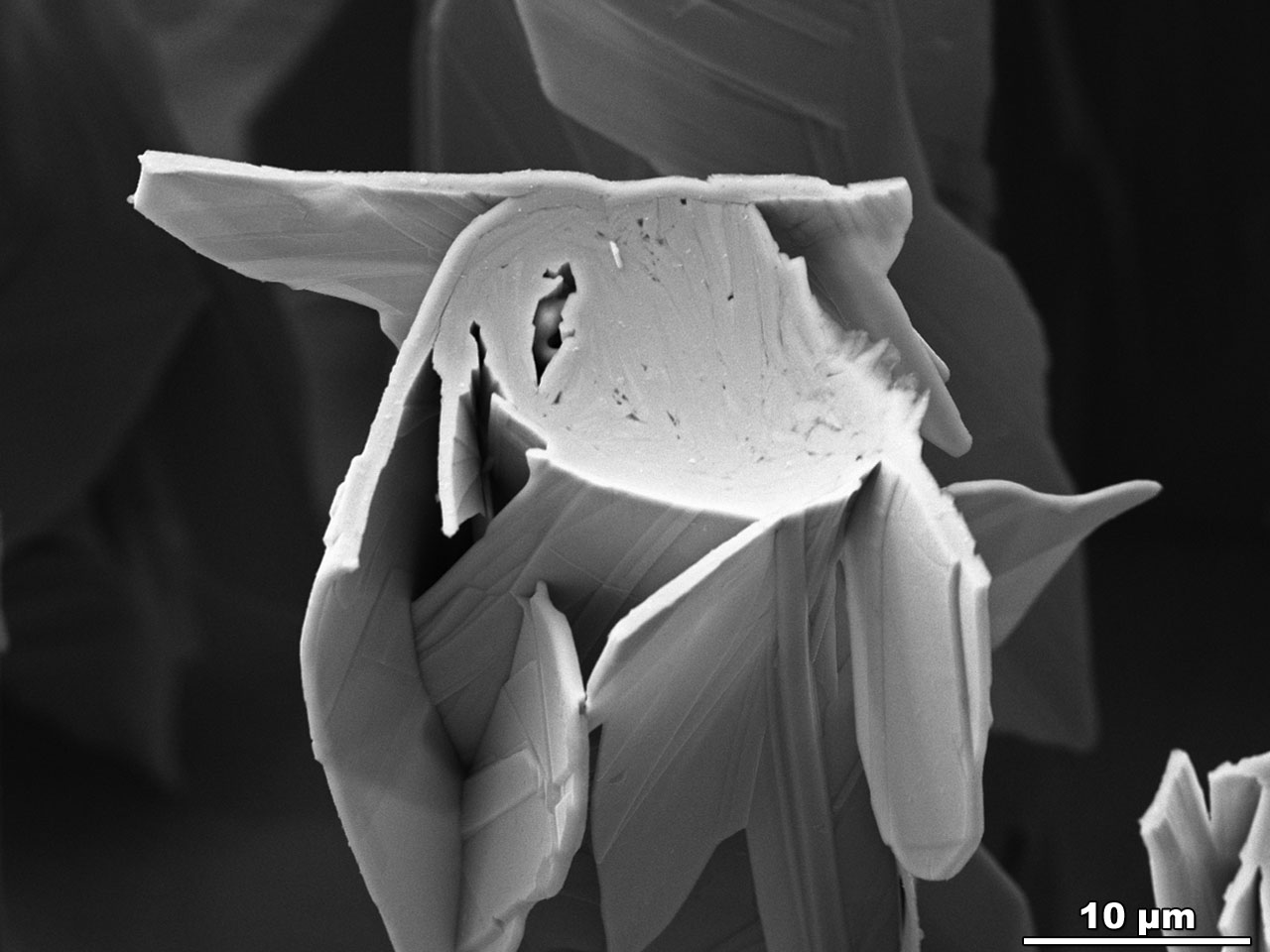 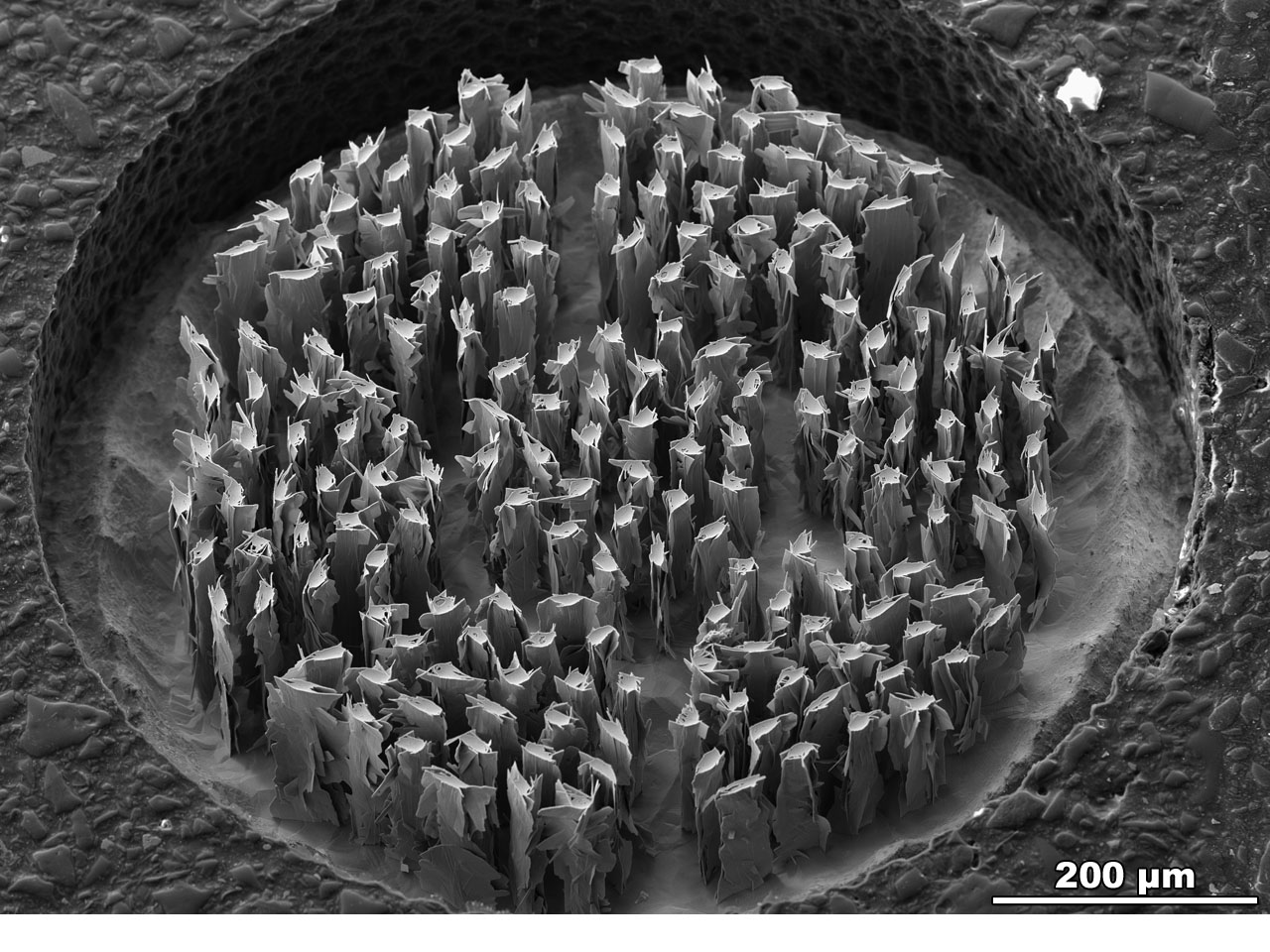 Transverse cross- section of a Bi-2212 round wire with 7 bundles of 27 filaments manufactured by OST. This wire was heat treated at 100 atm over-pressure to densify the filaments. The silver matrix was etched down to reveal the sub-surface filament structure.
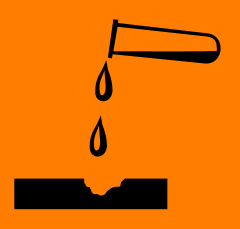 2021 08 31
Tutorial on Applied Superconductors - Ian Pong
22
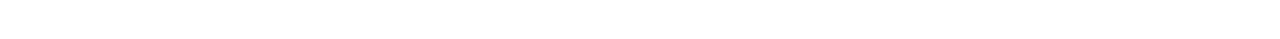 FESEM-BSE Image by Jianyi Jiang, ASC, NHMFL
FESEM-SE2 Images (etched wires) by Maxime R. Matras, ASC, NHMFL